Sponsorship
Sponsorship
DEFINED: 
Investment in a sports entity or property to achieve organizational goals

Examples
Wayne’s World 
Visa Halftime Show
Red Bull Space Jump
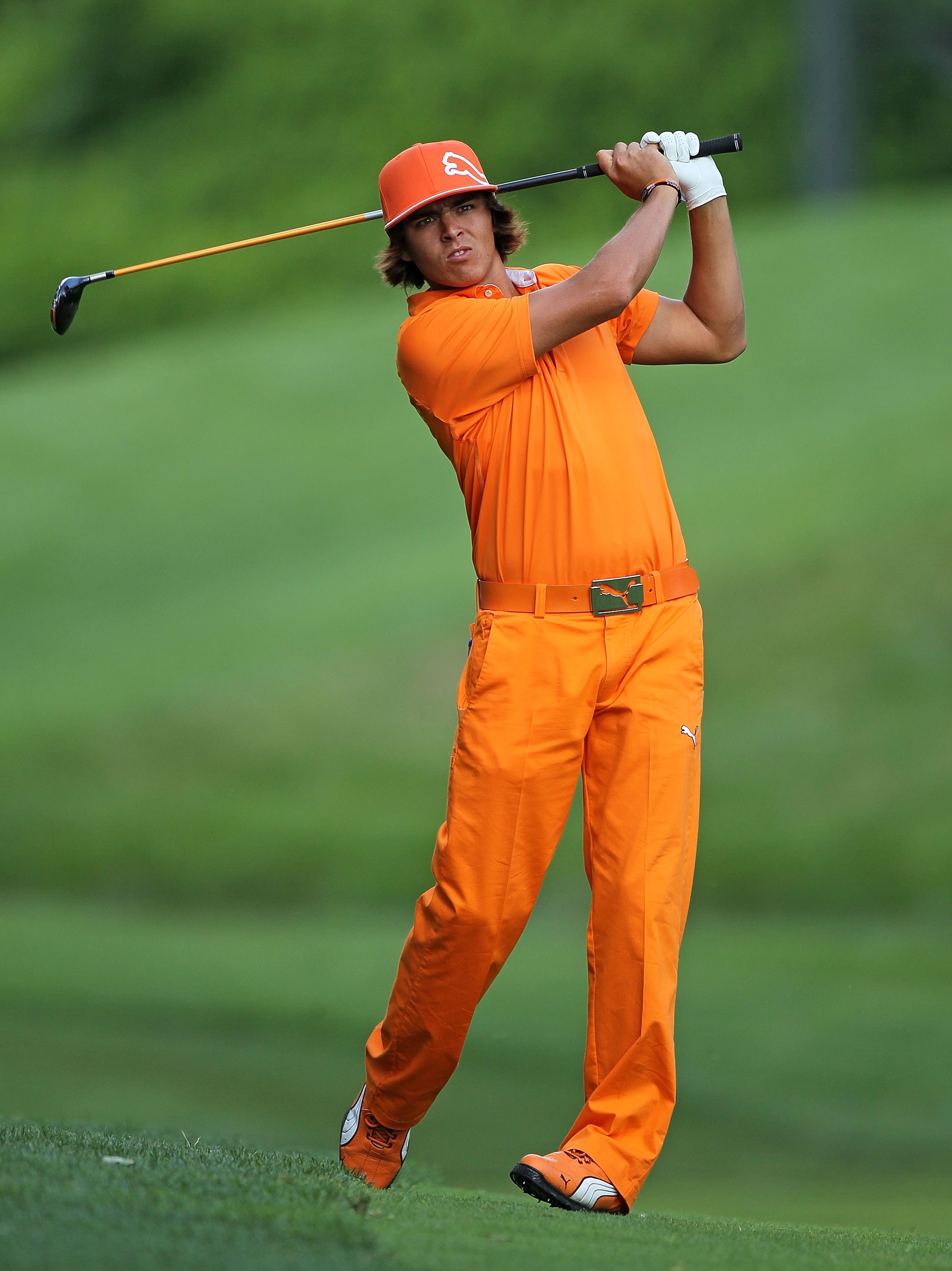 Goals of Sponsorship
Goals are:
Direct – easily measured
“tangible”
What can be measured?

Indirect – not easily measured
“intangible” 
What can be “felt” but not measured?
[Speaker Notes: https://www.youtube.com/watch?v=PM2NocuEihw]
Goals of Sponsorship
Increase Sales
 Increase Awareness
 Be Competitive
 Reach the Target Market
 Build Customer Relationships
 Develop Image
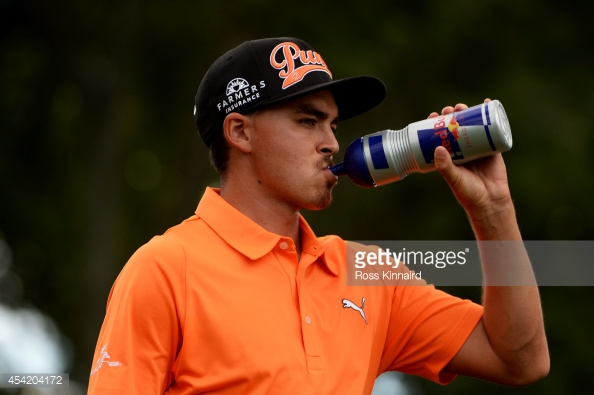 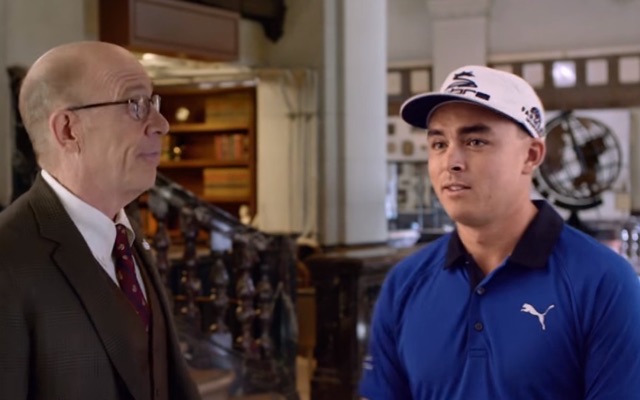 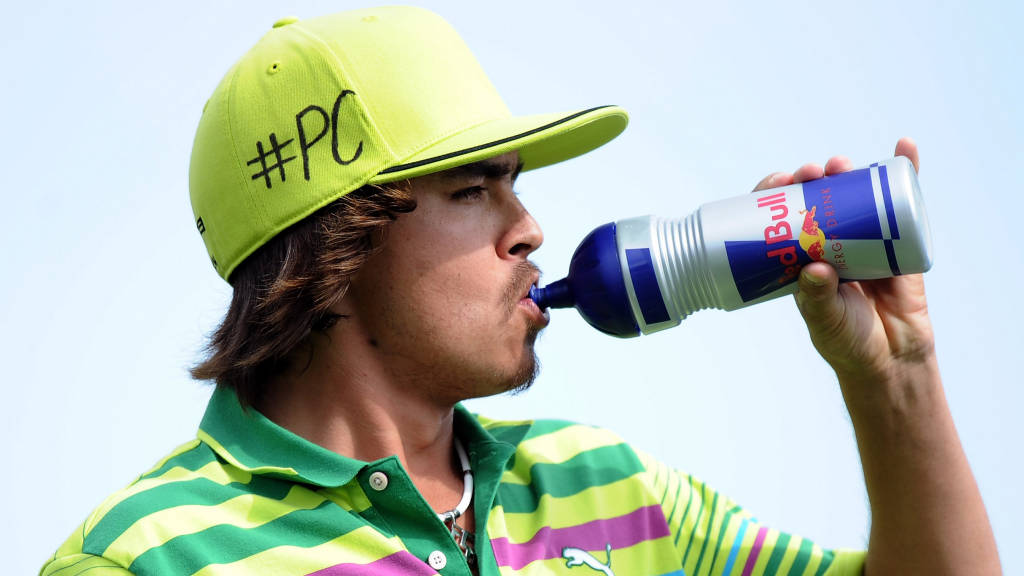 [Speaker Notes: https://www.youtube.com/watch?v=Ed6NMqX6Cf4]
Borrowed Equity!!!
Using the appeal of an event or Sports Property to market a company and/or it’s products
Reason a Company Wants To Be Involved With An Sporting Event or Property
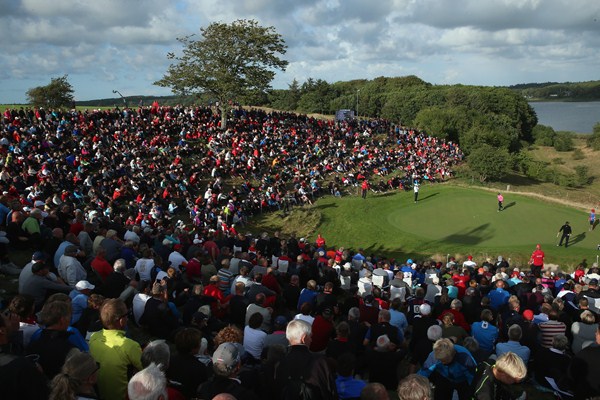 Marketing OF Sports
Applying marketing Principles to the marketing of a “Sports Property”
Sports Properties:
League
Team
Athlete	
Stadium
Arena
Program
Competition
Contest
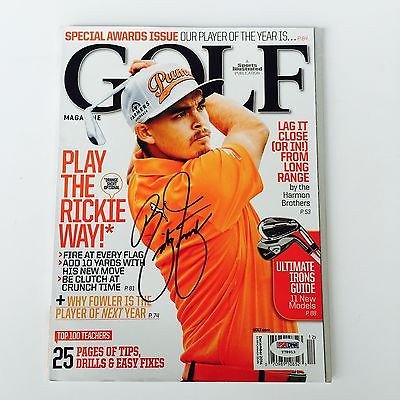 [Speaker Notes: 10. 11]
Marketing THROUGH Sports
Marketing of Non-Sports products or services using sports as a media
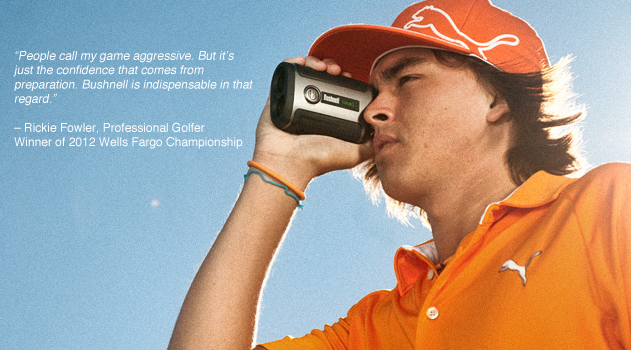 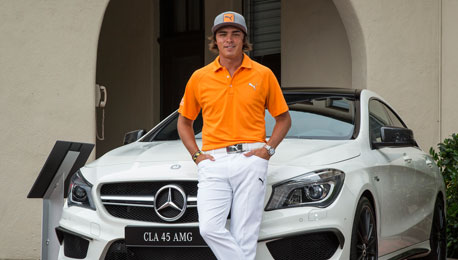 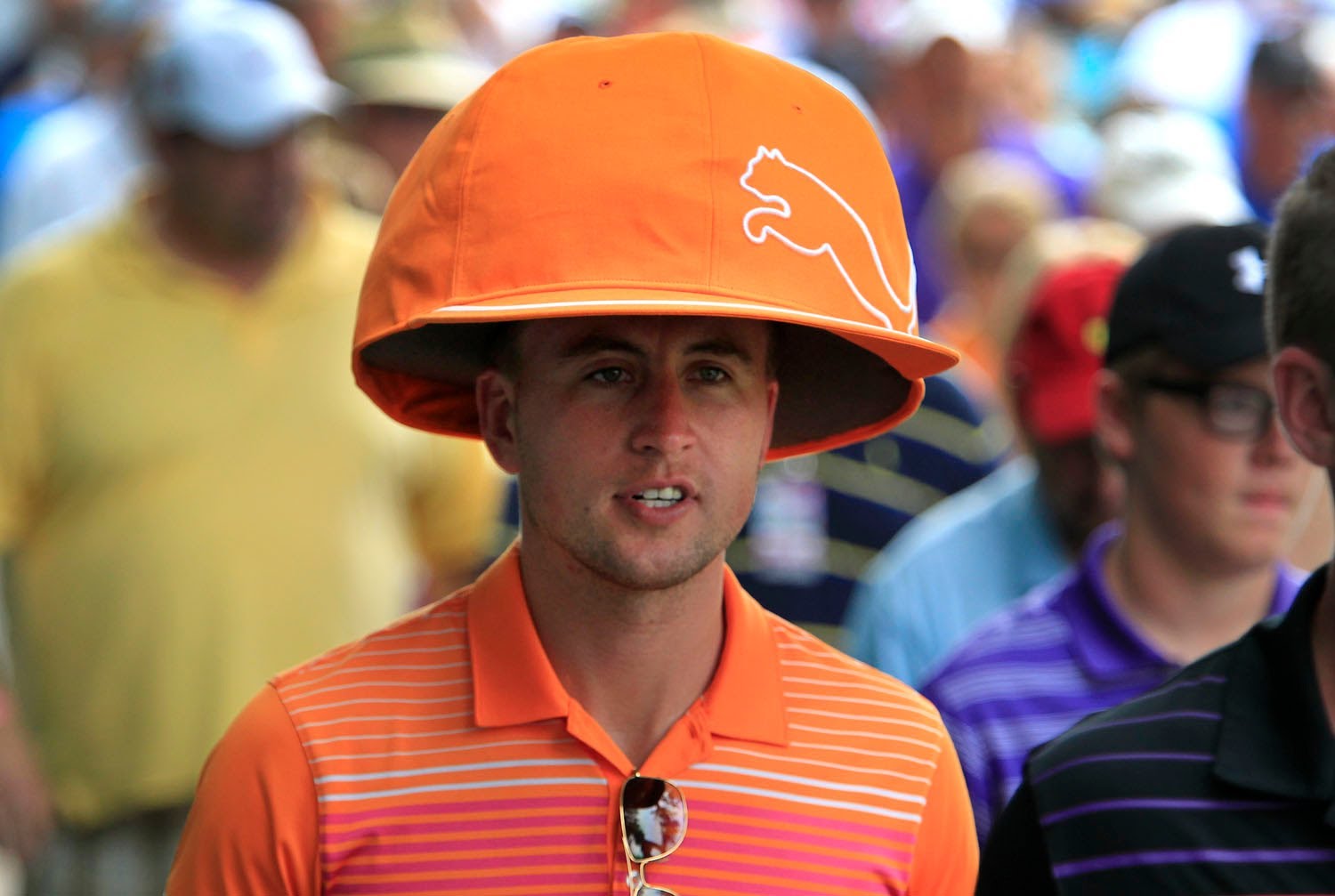 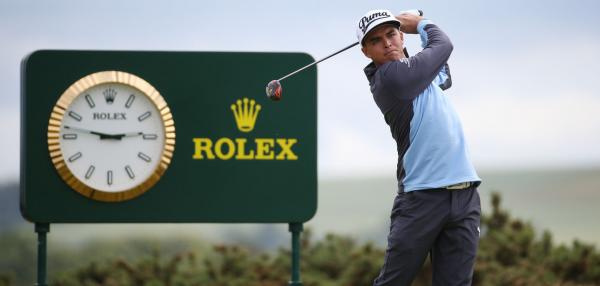 [Speaker Notes: 12]
Of or Through?
Of or Through?
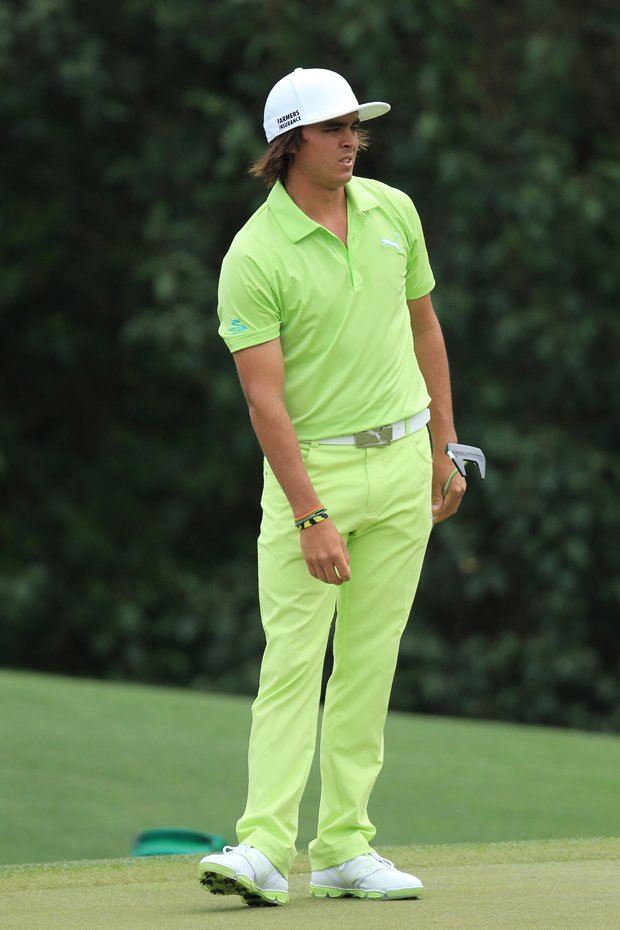 Marketing Products with S&E
Endorsements
Autograph Signing
Promotional Tie Ins
Merchandise
Fan Gear
Worst Endorsements of all time. 
BUBBA
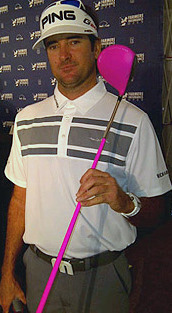 [Speaker Notes: http://www.businessinsider.com/the-13-worst-celebrity-endorsement-fails-2012-1?op=1

http://www.linkdex.com/en-us/inked/worst-celebrity-spokesperson/ - Best one.]
Marketing Products
Autographs
Merchandise
Marketing Products
Promotional Tie In
Fan Gear
Match-Up Hypothesis
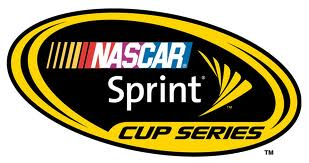 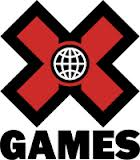 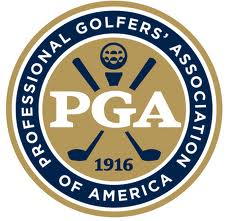 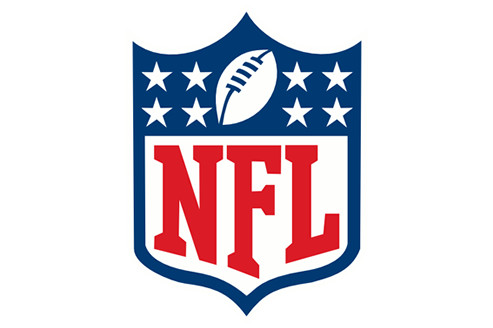 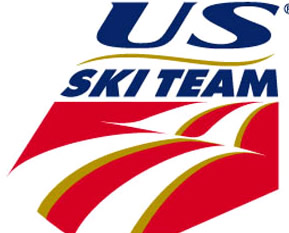 The idea that the sponsor should match up with the appropriate Target Market of the Sports Property
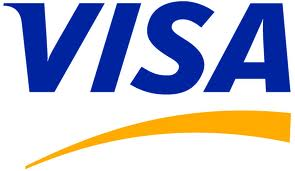 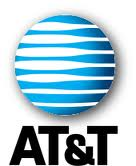 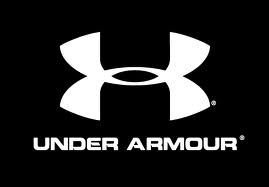 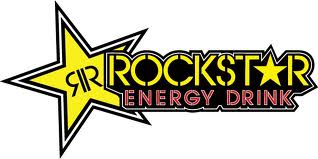 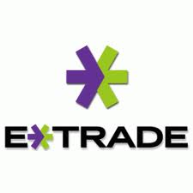 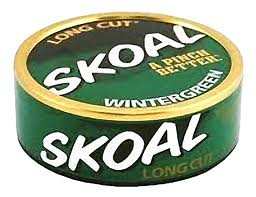 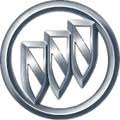 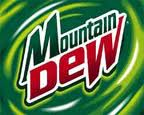 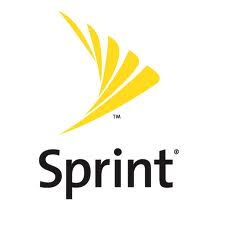 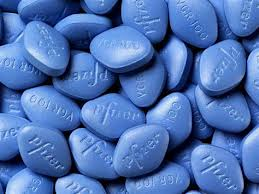 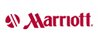 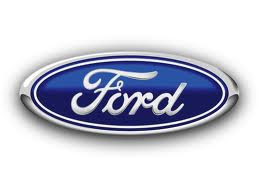 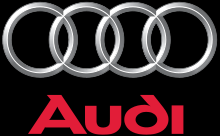 Signature Sponsor
The main sponsor of an event or arena Pays for the Naming Rights of event
Sometimes called a “Title Sponsor”
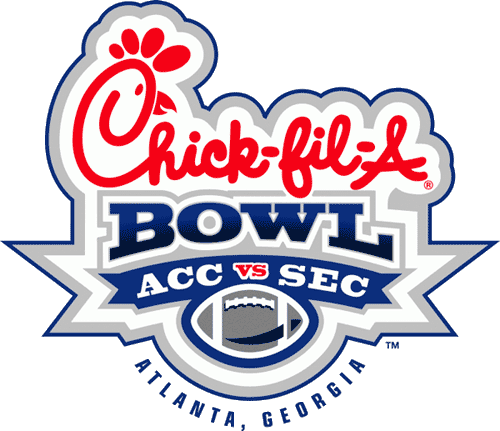 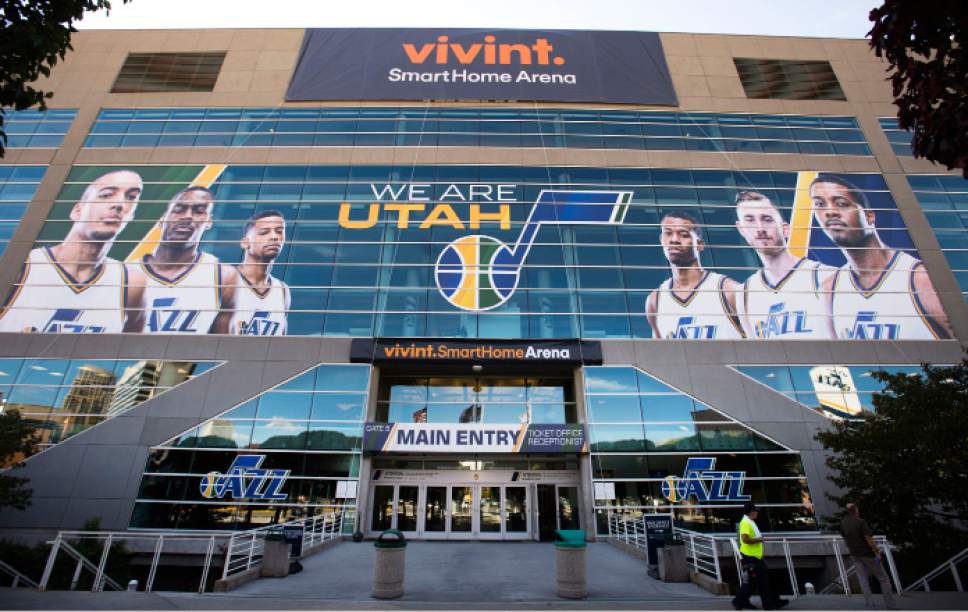 Sponsorship Exclusivity
Exclusivity in Sponsorship is in “Categories”
Example: Fast Food, Non-Alcoholic Beverages, Banking

Events
Want Narrow Categories for Exclusivity



Sponsors
Want Broad Categories for Exclusivity
“THE OFFICIAL FAST FOOD OF OUR TEAM”
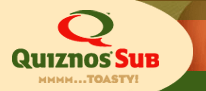 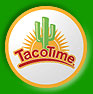 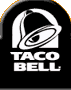 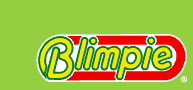 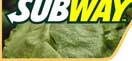 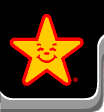 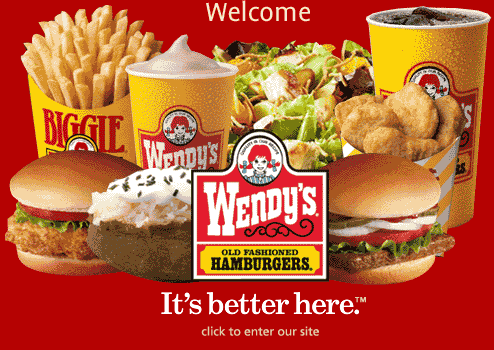 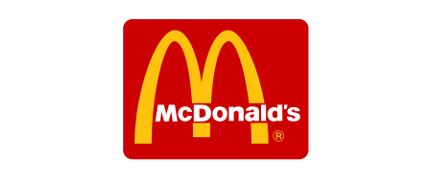 [Speaker Notes: https://www.stance.com/nba]
More Exclusivity
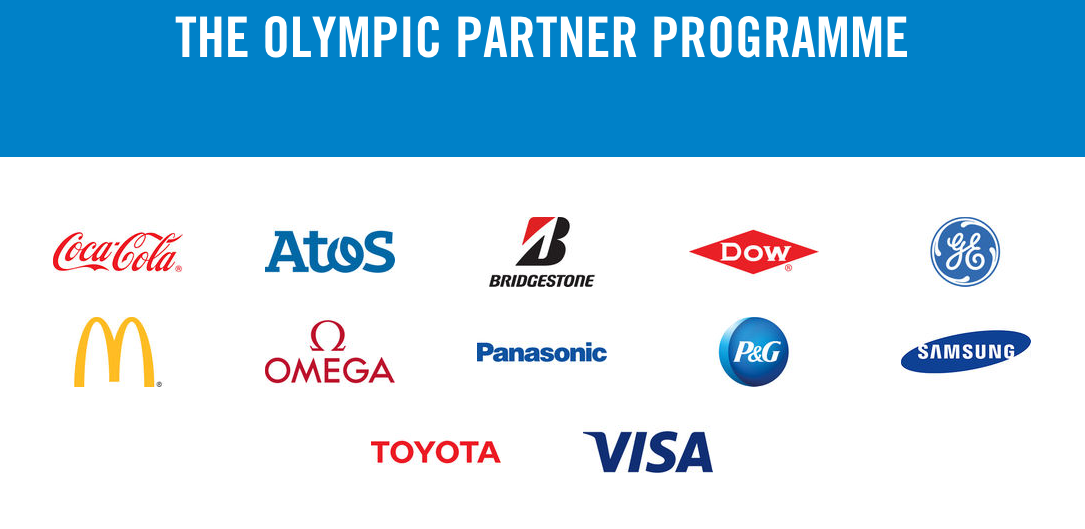 [Speaker Notes: http://www.sportsbusinessdaily.com/Daily/Issues/2015/09/23/Marketing-and-Sponsorship/NFL-sponsors.aspx 

https://www.stance.com/mlb

https://www.stance.com/nba]